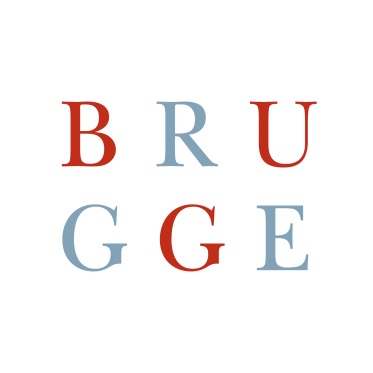 Voorstelling aanpak relance Stad Brugge
Persconferentie 22 april 2020
Burgemeester Dirk De fauw
Schepen Mercedes Van Volcem
Schepen Pablo Annys
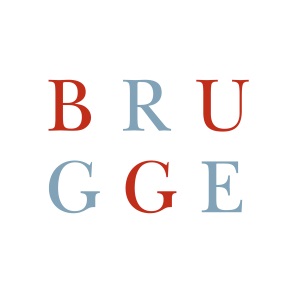 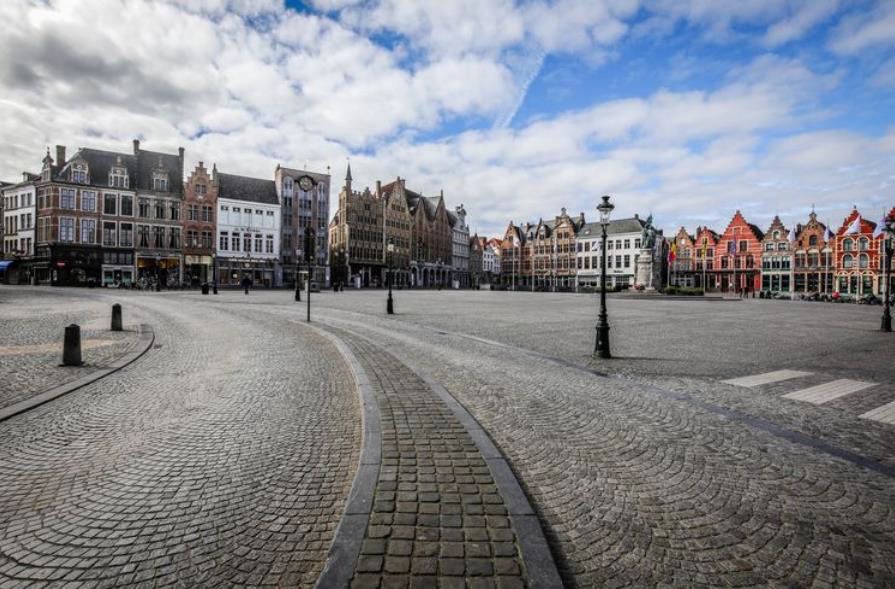 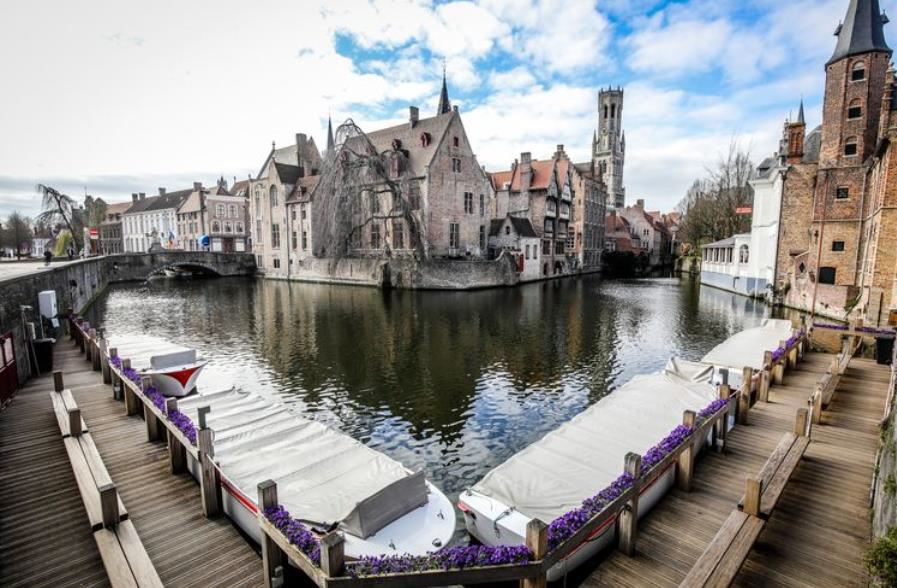 Inleiding
Stad Brugge ziet er anders uit na de uitbraak coronavirus (Covid-19) in Brugge

Sluiting horeca, niet-essentiële handelszaken en bedrijven, scholen ...
Verbod op niet-essentiële verplaatsingen: lege straten, geen bezoekers en toeristen
Werknemers in technische werkloosheid – ondernemers en bedrijven hebben het moeilijk
Hoge nood aan sociale verbondenheid en ondersteuning
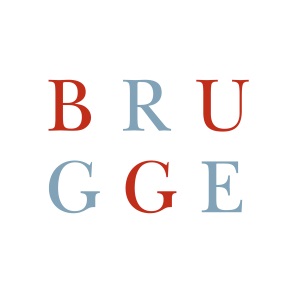 De impact van de coronacrisis is enorm
Gezondheid
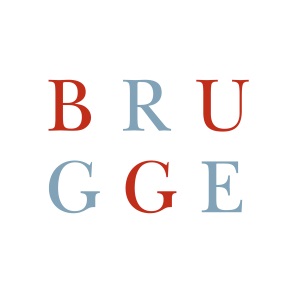 De impact van de coronacrisis is enorm
Dienstverlening
Triagepunten, noodopvang kinderen, tekorten persoonlijke beschermingsmiddelen opvangen (bv. mondmaskers)
Duidelijke en toegankelijke communicatie naar alle bewoners 
#kooplokaal mogelijkheden 
#bruggesolidair
Contactcenter op volle kracht
1.000 tot 1.500 oproepen per dag 
5.500 oproepen specifiek over het containerpark
Mondmaskers voor alle Bruggelingen
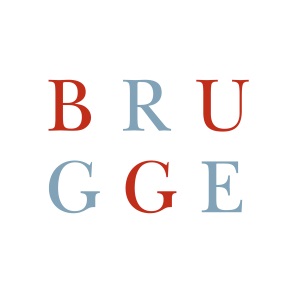 Impact op de stad en op de samenleving
Financiële impact
Inkomsten stadskas
12,6 miljoen minder inkomsten in 2020
Ticketinkomsten musea
Opbrengst aanvullende personenbelasting in 2022
Parkeergelden
Verblijfsbelasting
...
Negatief effect voelbaar gedurende langere periode (exitstrategie en herstelperiode)
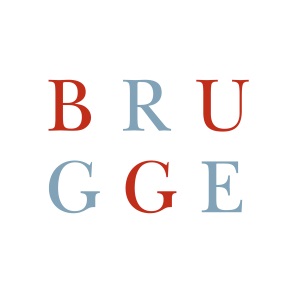 Een exitstrategie voor Brugge
Kader relanceplan
Afhankelijk van en aanvullend op bovenlokale maatregelen
Ook stad is getroffen: toerisme, musea en parkeren
Volledige impact nog niet bekend maar zal groot zijn
Evenwichtsoefening tussen noodlijdende sectoren en inwoners en financiële draagkracht van de stad.
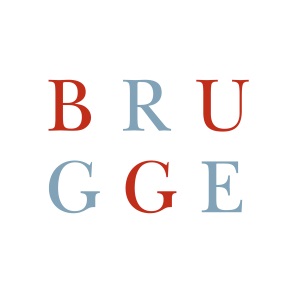 3 pijlers relanceplan
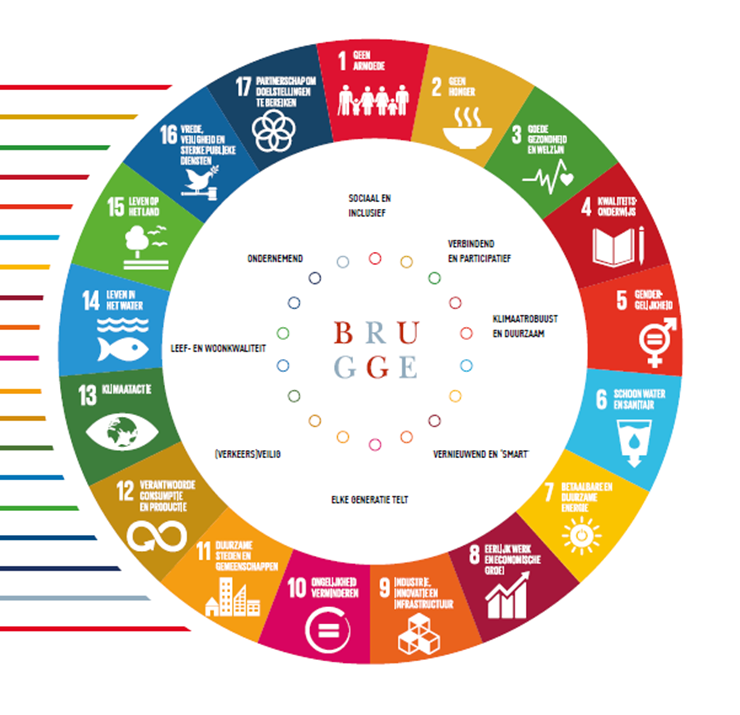 I. Brugge als ondernemende en innovatieve stad

II. Brugge als warme en sociale stad

III. Brugge als plek voor inwoner, klant en toerist
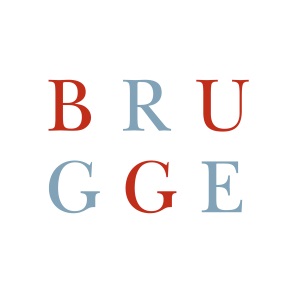 I. Brugge als ondernemende en innovatieve stad
Huidige impact

3.170 handelspanden – 11.500 ondernemingen
4.700 mensen zijn tewerkgesteld in de horeca – 5.200 in detailhandel

Een taskforce ontwikkelde de voorbije weken maatregelen voor de hardst getroffen sectoren.
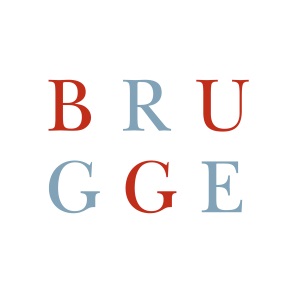 I. Brugge als ondernemende en innovatieve stad
Relancemaatregelen

Directe fiscale en niet-fiscale maatregelen

Relancemaatregelen voor de economie 

Steeds complementair aan andere maatregelen en exitstrategie (EU, federaal, Vlaams)
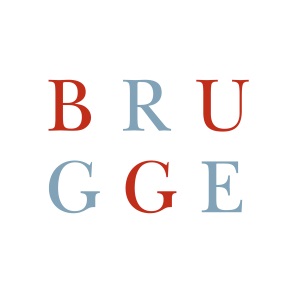 I. Brugge als ondernemende en innovatieve stad
Adem geven
Aangepast debiteurenbeheer
Aanslagbiljetten stadsbelastingen pas verstuurd vanaf 1 september, betalingstermijn verlengd tot 4 maand
Procedure gerechtsdeurwaarders opgeschort tot januari 2021
Soepeler toestaan afbetalingsplannen

Aangepast crediteurenbeheer leveranciers
Versnelde betaling leveranciersfacturen – streefdoel 14 dagen bij correcte facturatie
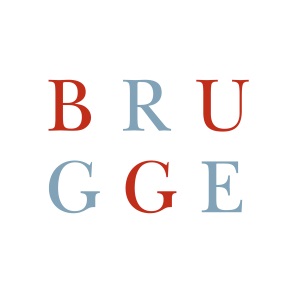 I. Brugge als ondernemende en innovatieve stad
Fiscale steunmaatregelen

1 jaar geen belasting bedrijfsruimten
Aanslagbiljetten 2019 versturen op 1 januari 2021
Geen belasting voor jaar 2020
Belasting verspreiding reclamedrukwerk: vrijstelling eerste 6 verdelingen
Terrastaks
Vrijstelling zolang zaken niet open mogen
Terrastaks 2019 pas vanaf 2021 betalen
Halvering voor 2020
Halvering belasting en Segway
Halvering belasting verkoopkramen
Vrijstelling eerste 24.000 tickets private musea
Opschorting bouwtaks
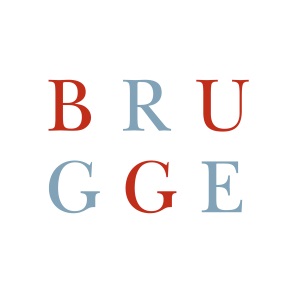 I. Brugge als ondernemende en innovatieve stad
Financiële steunmaatregelen
Steun aan vrije tijd, verenigingen, evenementensector

Subsidies 
2020: worden uitgekeerd zoals voorzien
2021: verrekening subsidies i.f.v. activiteitenverslag 2020 en annulaties evenementen

Evenementen
Uitgestelde evenementen: keuze om ticket te behouden of terug te betalen
Geannuleerde evenementen: terugbetaling
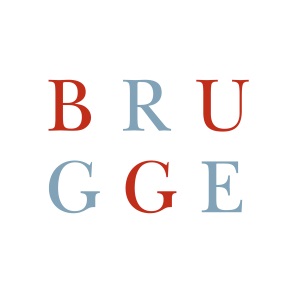 I. Brugge als ondernemende en innovatieve stad
Financiële steunmaatregelen
Steun aan ondernemingen

Commerciële huur via de Stad:
Geen huur in april en mei
Korting 50% juni en verder 10% tot einde 2020

Voor de forfaitaire retributie op de koetsen voorzien we 50% vrijstelling voor 2020

Onderhandelen met Interparking over een uitbreiding van gratis ondergronds parkeren
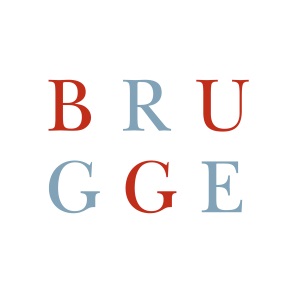 I. Brugge als ondernemende en innovatieve stad
Positieve impulsen
Extra budget voor Wintergloed

Onderzoek mogelijk maken grotere terrassen (social distancing)

Winkelen op zondag
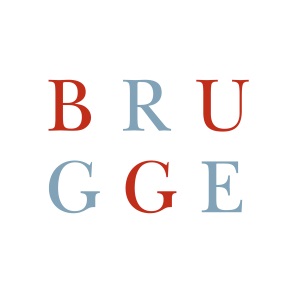 II. Brugge als warme en sociale stad
Huidige impact: 

Impact op de psychosociale en financiële draagkracht

‘Verborgen’ problemen

30% van de werknemers werkloos

Verdubbeling van het aantal contacten bij het OCMW

=> Tegelijkertijd veel solidariteit en engagement
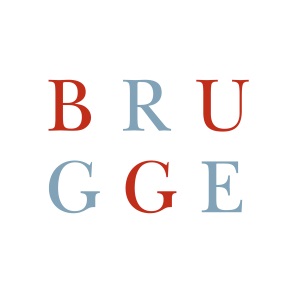 II. Brugge als warme en sociale stad
Relancemaatregelen

Vanuit de dienstencentra zoveel mogelijk aanwezig zijn in buurten en wijken

Zorg voor mensen die hulpbehoevend zijn

Psychosociale begeleiding

Armoedebestrijding

Extra stimulans voor deelname aan activiteiten met bijzondere aandacht voor kwetsbare bewoners
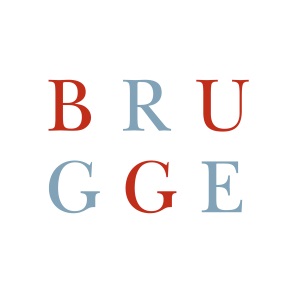 II. Brugge als plek voor inwoners, klanten en toeristen
Huidige impact: 

Van 8 mio bezoekers per jaar (2,3 mio maart – juni) naar XXX

Omzetverlies voor de periode maart-juni geraamd op 159 miljoen euro.

Bezettingsgraad hotels op 18 maart teruggevallen naar 4,4%

Onduidelijk toekomstperspectief voor internationaal toerisme
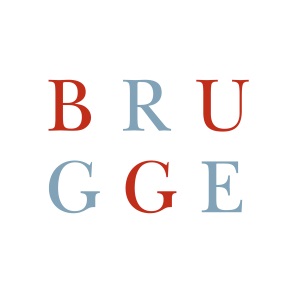 II. Brugge als plek voor inwoners, klanten en toeristen
Relancemaatregelen

Stedelijk bezoek reactiveren 
2020: 1 mio euro extra middelen
Volgende jaren: 500.000 euro extra

Marketing & communicatie: Brugge terug op de kaart als unieke beleving voor verblijf- en dagjestoeristen

Stapsgewijze aanpak:
Toeristisch potentieel uit eigen land
17 omliggende gemeenten - de shopper
Buitenland stapsgewijs
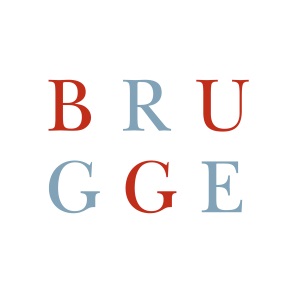 I (bis). Brugge als ondernemende en innovatieve stad
De haven
Havengemeenschap nog volledig operationeel
Werking onder strikte veiligheidsmaatregelen
Activiteitsgraad daalt omwille van wereld- wijde inkrimping economie
Autosector
Dalende vraag naar goederen – extra opslagcapaciteit
Impact op vlak van transport, toelevering,… => extra aandacht aan parkeerfaciliteiten voor vrachtwagenchauffeurs
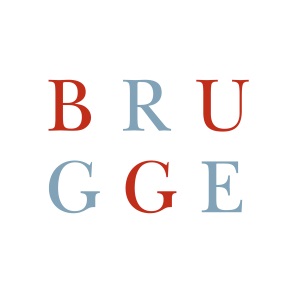 Taskforce relanceplanOnzekere tijden – sterk leiderschap en expertise
Financieel gezonde en goed beheerde stad
Eerste raming van tot nu besliste acties: 6 mio euro
Monitoring via impacttool 'Graydon’


Algemeen directeur en strategische cel maken werk van een globaal relanceplan voor de Stad
Rekening houdend met de exitstrategie en impact op korte en lange termijn
Rekening houdend met alle getroffen bewoners, bedrijven, winkels, organisaties
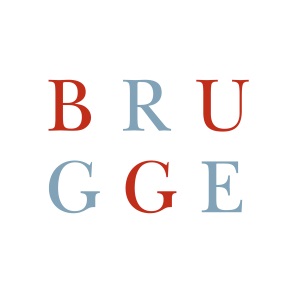 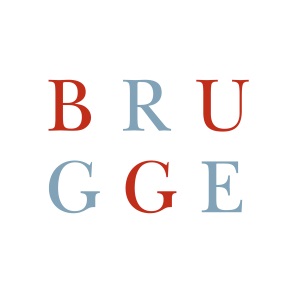 Titel
Ondertitel
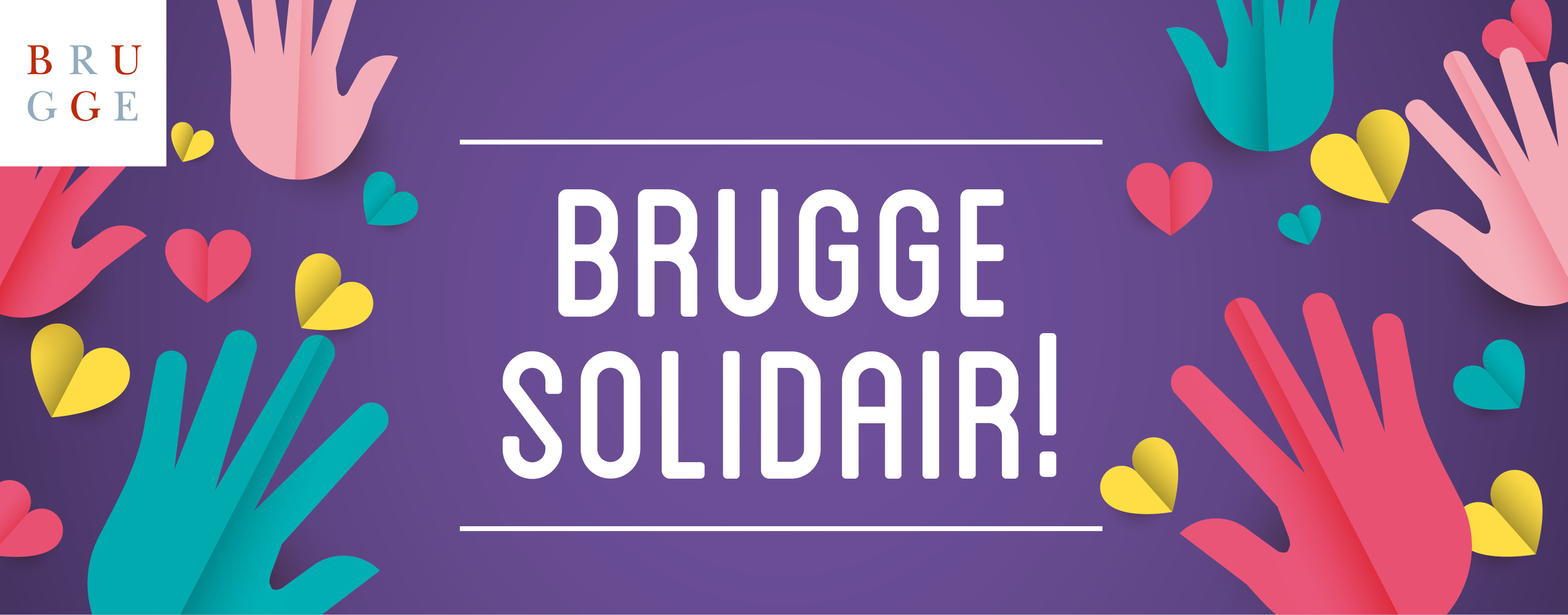 Tekst
Tekst